DAILY LIFE
Автор: Мидукова Ольга Павловна, учитель английского языка МОУ «СОШ №6»
Шумерля. 2010
Get up
Do   exercises
wash  the face, hands and teeth
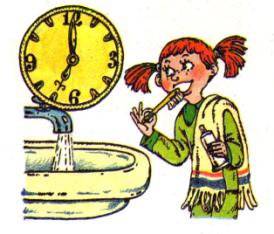 Wear clothes
Have breakfast
Go to school
It’s 8 a.m.
Eat the lanch
It’s 12 a.m.
Go at home
It’s 2 p.m
Eat the dinner
Help the mum about the house
Go to walk
Do home works
Watch tv, read books
Eat supper
Go to bed
exercises, homework
do ... 
go ... 
come ... 
have ... 
help ... 
go ... 
wash ... 
watch ... 
clean ... 
read ...
to school
home
breakfast, lunch, dinner, supper
mum about the house
to bed
face and hands
TV
teeth
books
Интернет-ресурсы: http://festival.1september.ru/subjects/31/?n 
     ttp://www.rusedu.ru/files.php
Литература:  УМК «Английский с удовольствием» (Enjoy English)М, З, Биболетова, О.А.Денисенко, Н.В. Добрынина
   Верещагина И. Н., Притыкина Т. А. Английский язык: Учеб. для III кл. шк. с углубл. изуч. англ. яз. - М.: Просвещение, 1995.
   «Английский для малышей» под ред. Н.А. Бонк, «Росмэн» 2002
THANK YOU FOR YOUR ATTENTION
Good bye!